Roteiro de demonstração da Rede IBI
Gerald J. F. Banon
<gerald.Banon@gmail.com>
URL do documento original:
http://urlib.net/rep/QABCDSTQQW/44A469B
Esta apresentação está licenciada com base numa licença 3.0 CC BY-NC-ND


Videoconferência
São José dos Campos, março de 2021
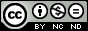 Roteiro de demonstração da Rede IBI
Parte do material apresentado aqui foi extraído da apresentação:

IBI em Perspectiva

por

Gerald Jean Francis Banon

Disponível em: 
http://urlib.net/rep/QABCDSTQQW/4244A3H
Videoconferência                                                                                                   Banon, 2021
Roteiro de demonstração da Rede IBI
Resumo


A REDE IBI é uma Rede de Informação que dá suporte de identificação e à localização dos ITENS DE INFORMAÇÃO a ela associados, e que residem nos diversos ARQUIVOS que, por sua vez, atuam como servidores a ela associados. O presente roteiro de demonstração consiste em ativar uma série de vínculos (URL) de acesso Rede IBI de forma a ilustrar alguns aspectos importantes do seu funcionamento.
Videoconferência                                                                                                   Banon, 2021
Roteiro de demonstração da Rede IBI
Alerta
Videoconferência                                                                                                   Banon, 2021
Roteiro de demonstração da Rede IBI
Conteúdo
Resolução de IBI
Geração de IBI
Rede IBI piloto
Organização e Busca por IBI
Videoconferência                                                                                                   Banon, 2021
Roteiro de demonstração da Rede IBI
Resolução de IBI
Videoconferência                                                                                                   Banon, 2021
Roteiro de demonstração da Rede IBI
DOI
As URLs são ativadas pelo Usuário
https://dx.doi.org/10.1590/1809-4422ASOC675V1812015en
Endereço simbólico
(URL do DOI)
Resolvedor da Rede DOI
http://ciagri.iea.sp.gov.br/bancoiea/indices_new.aspx
Endereço físico
(URL do Item de Informação)
IBI
http://urlib.net/sid.inpe.br/mtc-m19@80/2010/02.09.18.47
Endereço simbólico
(URL do IBI)
Resolvedor da Rede DOI
Videoconferência                                                                                                   Banon, 2021
[Speaker Notes: Exemplos de 2 URL (em baixo) em referências bibliográficas de um trabalho académico de 2015 disponível na Plataforma SciELO (URL de cima)]
Roteiro de demonstração da Rede IBI
https://www.go-fair.org/fair-principles/

Findability, Accessibility, Interoperability, and Reuse
-
Achável, Acessível, Interoperável, Reutilizável
Videoconferência                                                                                                   Banon, 2021
[Speaker Notes: Prinçipios FAIR (Achável, Acessível, Interoperável, Reutilizável) para Gestão e Administração de Dados Científicos, Dados de Pesquisa e Documentos Arquivísticos . Os princípios FAIR são ligados aos princípios de citações de dados definidos na Joint Declaration Data Citation Principles (JDDCP)]
Roteiro de demonstração da Rede IBI
Resolvedor da Rede IBI
Endereço simbólico
(URL do IBI)
IBI
http://urlib.net/sid.inpe.br/mtc-m19@80/2010/02.09.18.47
Resolução (redirecionamento)
Arquivo da Rede IBI
http://mtc-m16d.sid.inpe.br/col/sid.inpe.br/mtc-m19@80/2010/02.09.18.47/doc/publicacao.pdf
Relatório INPE 16668
Endereço físico
(URL do Item de Informação)
Videoconferência                                                                                                   Banon, 2021
[Speaker Notes: O acesso à Rede IBI se faz via o Resolvedor urlib.net. O Arquivo que possui o IBI retorna o item de informação]
Roteiro de demonstração da Rede IBI
O Resolvedor e os Arquivos formam os Nós da Rede IBI
Acesso à lista dos Nós da Rede IBI
http://www.urlib.net/col/dpi.inpe.br/banon/2004/02.16.09.30.00/doc/mirrorsearch.cgi?query=cont+index
Videoconferência                                                                                                   Banon, 2021
[Speaker Notes: Lista dos Arquivos da Rede IBI.]
Roteiro de demonstração da Rede IBI
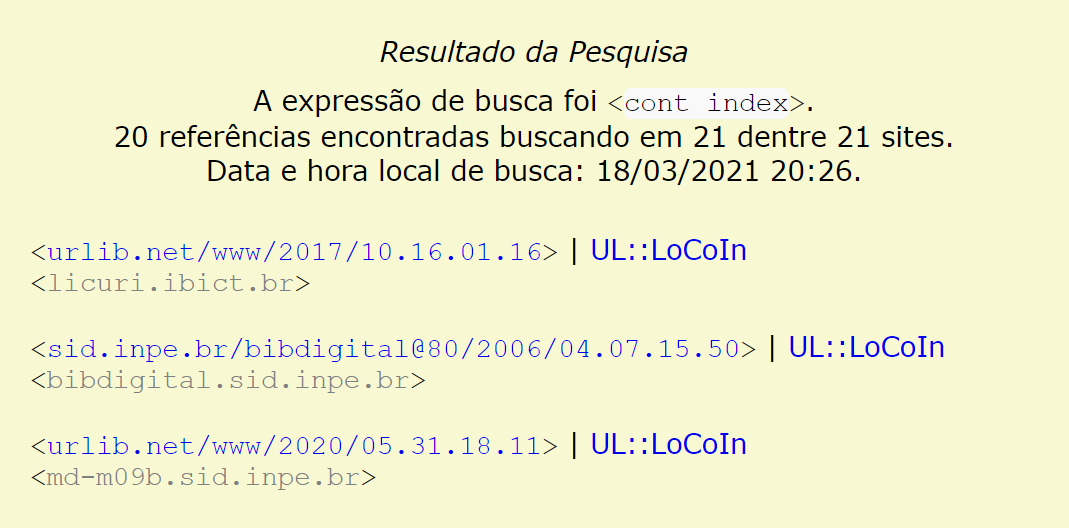 Nomes de Nós da Rede IBI
Videoconferência                                                                                                   Banon, 2021
[Speaker Notes: Lista dos Arquivos da Rede IBI.]
Roteiro de demonstração da Rede IBI
IBI
http://urlib.net/sid.inpe.br/mtc-m19@80/2010/02.09.18.47
Ao ativar esta URL...
... o Resolvedor urlib.net solicita aos Arquivos a URL dos dados do Item de Informação
http://mtc-m16d.sid.inpe.br/sid.inpe.br/mtc-m19@80/2009/08.21.17.02?servicesubject=urlRequest&parsedibiurl.ibi=sid.inpe.br/mtc-m19@80/2010/02.09.18.47
...
http://rep-univap.ibict.br/urlib.net/www/2018/05.30.17.47? servicesubject=urlRequest&parsedibiurl.ibi=sid.inpe.br/mtc-m19@80/2010/02.09.18.47
Videoconferência                                                                                                   Banon, 2021
[Speaker Notes: O primeiro Arquivo possui o item de informação ou segundo não.]
Roteiro de demonstração da Rede IBI
Resposta do Arquivo
archiveaddress         mtc-m16d.sid.inpe.br
contenttype            Data
ibi                    {
			  rep sid.inpe.br/mtc-m19@80/2010/02.09.18.47
			  ibip 8JMKD3MGP7W/36TNG2E
			 }
ibi.archiveservice     {rep sid.inpe.br/mtc-m19@80/2009/08.21.17.02}
ibi.platformsoftware   {rep dpi.inpe.br/banon/1998/08.02.08.56}
state                  Original
timestamp              2019-09-24T14:20:29Z
url                    http://mtc-m16d.sid.inpe.br/col/sid.inpe.br/mtc-m19@80/2010/02.09.18.47/doc/publicacao.pdf
urlkey                 1616120366369-5548225308641975
IBI
URL
Videoconferência                                                                                                   Banon, 2021
[Speaker Notes: Resposta do Arquivo que possui os dados]
Roteiro de demonstração da Rede IBI
Ao receber a URL do IBI, o Resolvedor a retorna ao Usuário a URL de localização física dos dados do Item de Informação
http://mtc-m16d.sid.inpe.br/col/sid.inpe.br/mtc-m19@80/2010/02.09.18.47/doc/publicacao.pdf
Videoconferência                                                                                                   Banon, 2021
[Speaker Notes: Abertura do PDF.]
Roteiro de demonstração da Rede IBI
IBI
http://urlib.net/sid.inpe.br/mtc-m19@80/2010/02.09.18.47:
Ao ativar esta URL...
... o Resolvedor urlib.net solicita aos Arquivos a URL dos meta-dados do Item de Informação
http://mtc-m16d.sid.inpe.br/sid.inpe.br/mtc-m19@80/2009/08.21.17.02?servicesubject=urlRequest&parsedibiurl.ibi=sid.inpe.br/mtc-m19@80/2010/02.09.18.47 &parsedibiurl.verblist=GetMetadata
...
Videoconferência                                                                                                   Banon, 2021
Roteiro de demonstração da Rede IBI
Resposta do Arquivo
archiveaddress         mtc-m16d.sid.inpe.br
contenttype            Metadata
ibi                    {
			  rep sid.inpe.br/mtc-m19@80/2010/02.09.18.47
			  ibip 8JMKD3MGP7W/36TNG2E
			 }
ibi.archiveservice     {rep sid.inpe.br/mtc-m19@80/2009/08.21.17.02}
ibi.metadata           {rep sid.inpe.br/mtc-m19@80/2010/02.09.18.47.01}
ibi.platformsoftware   {rep dpi.inpe.br/banon/1998/08.02.08.56}
state                  Original
Timestamp              2021-03-06T22:15:56Z
url.metadata           http://mtc-m16d.sid.inpe.br/col/sid.inpe.br/mtc-m19@80/2010/02.09.18.47.01/doc/metadata.cgi
urlkey                 1616278568604-9749871399176955
IBI
URL
Videoconferência                                                                                                   Banon, 2021
[Speaker Notes: Resposta do Arquivo que possui os metadados]
Roteiro de demonstração da Rede IBI
Ao receber a URL do IBI, o Resolvedor a retorna ao Usuário a URL de localização física dos metadados do Item de Informação
http://mtc-m16d.sid.inpe.br/col/sid.inpe.br/mtc-m19@80/2010/02.09.18.47.01/doc/metadata.cgi
Videoconferência                                                                                                   Banon, 2021
[Speaker Notes: Abertura dos metadados.]
Roteiro de demonstração da Rede IBI
COMISSÃO-DE-ESTUDOS ABNT/CB08/SC010/CE70. Sistema para resolução de IBI.  São José dos Campos: Comissão-de-Estudo ABNT/CB08/SC010/CE70, 2017. 81 p. O conteúdo deste relatório serviu de base na elaboração da Norma ABNT NBR 16709:2018.  (RTC-15). Disponível em: <http://urlib.net/rep/8JMKD3MGPDW34P/3KURPAE>.
Videoconferência                                                                                                   Banon, 2021
[Speaker Notes: Segunda Norma ABNT.]
Roteiro de demonstração da Rede IBI
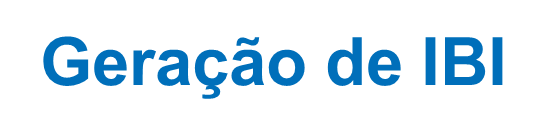 Videoconferência                                                                                                   Banon, 2021
Roteiro de demonstração da Rede IBI
Geração de IBI pelo Arquivo
mtc-m16d.sid.inpe.br
http://mtc-m16d.sid.inpe.br/test2
http://rep-univap.ibict.br/test2
Geração de IBI pelo Arquivo
rep-univap.ibict.br
Videoconferência                                                                                                   Banon, 2021
[Speaker Notes: Exemplo de geração de IBI por um Arquivo.]
Roteiro de demonstração da Rede IBI
O Arquivo …
serverAddress {mtc-m16d.sid.inpe.br 806}

rep  sid.inpe.br/mtc-m16d/2021/03.20.22.39.42
ibip 8JMKD3MGPDW34R/44CBMPH
… gerou 2 IBIs
Videoconferência                                                                                                   Banon, 2021
Roteiro de demonstração da Rede IBI
Ambos URL retornam os dados do mesmo Item de Informação
http://urlib.net/sid.inpe.br/mtc-m19@80/2010/02.09.18.47
http://urlib.net/8JMKD3MGP7W/36TNG2E
Videoconferência                                                                                                   Banon, 2021
[Speaker Notes: Existem duas versões do IBI.]
Roteiro de demonstração da Rede IBI
COMISSÃO-DE-ESTUDOS ABNT/CB08/SC010/CE70. Sistema para geração de IBI.  São José dos Campos: Comissão-de-Estudo ABNT/CB08/SC010/CE70, 2011. 52 p. O conteúdo deste relatório serviu de base na elaboração da Norma ABNT NBR 16066:2012.  (RTC-10). Disponível em: <http://urlib.net/rep/8JMKD3MGP8W/3CLC37B>.
Videoconferência                                                                                                   Banon, 2021
[Speaker Notes: Primeira norma ABNT.]
Roteiro de demonstração da Rede IBI
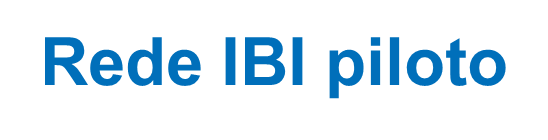 Videoconferência                                                                                                   Banon, 2021
Roteiro de demonstração da Rede IBI
O Arquivo que tem o IBI retorna a URL do item de informação
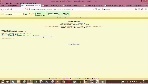 Entidades da Rede IBI e a comunicação entre elas
IBI
IBI
IBI
URL
URL
URL
Resolvedor urlib.net
Navegador de um usuário
Repetidores
Arquivos
Videoconferência                                                                                                   Banon, 2021
Roteiro de demonstração da Rede IBI
Rede IBI piloto em março de 2021
A rede é composta de 21 nós
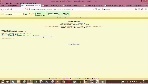 A
Operador / Hospedeiro
Univap / IBICT
A
1
INPE / INPE
IBICT / IBICT
Rep
A
15
AMI / NIC.br
A rede dá acesso à 5 entidades
Res
N
Rep/A
A
Pesquisador 2 / INPE
Pesquisador 1 / INPE
Rep/A
SBC / INPE
(AMI: Associação para Manutenção de IBI)
Navegador de um usuário (N)
Resolvedor (Res) urlib.net
Repetidor (Rep)
Repetidor/Arquivo (Rep/A)
Arquivo (A)
Videoconferência                                                                                                   Banon, 2021
Roteiro de demonstração da Rede IBI
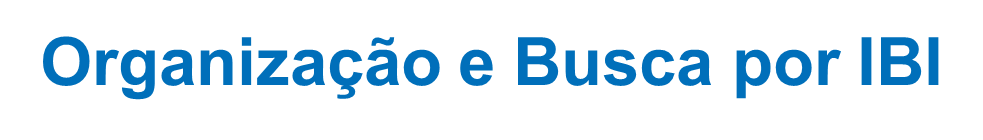 Videoconferência                                                                                                   Banon, 2021
Roteiro de demonstração da Rede IBI
Metadados associados ao IBI atribuido ao Relatório INPE 16668
http://urlib.net/8JMKD3MGP7W/36TNG2E:
Videoconferência                                                                                                   Banon, 2021
[Speaker Notes: O conjunto dos metadados em subdividido em 7 áreas emprestadas na Norma brasileira de descrição arquivística (NOBRADE – tradução do ISAD(G))]
Roteiro de demonstração da Rede IBI
Resolvedor de IBI
http://urlib.net
Videoconferência                                                                                                   Banon, 2021
Roteiro de demonstração da Rede IBI
Expressão de busca
imagens noaa candeias 1993
Exemplo de múltiplos arranjos e de acordo bilateral entre Acervos
Videoconferência                                                                                                   Banon, 2021
[Speaker Notes: Exemplo de múltiplos arranjos e de acordo bilateral entre Acervos.]
Obrigado!
Roteiro de demonstração da Rede IBI
Referência
BANON, G. J. F. Acesso persistente a itens de informação: Proposta de sustentabilidade para a solução adotada pelo INPE. São José dos Campos: Instituto Nacional e Pesquisas Espaciais (INPE), 2017. I SEMINÁRIO TEMÁTICO DA REDE RBP DE 2017, 2017-05-25, São José dos Campos. 32 transparências. Disponível em: <http://urlib.net/J8LNKB5R7W/3NKH24H>.
Videoconferência                                                                                                   Banon, 2021